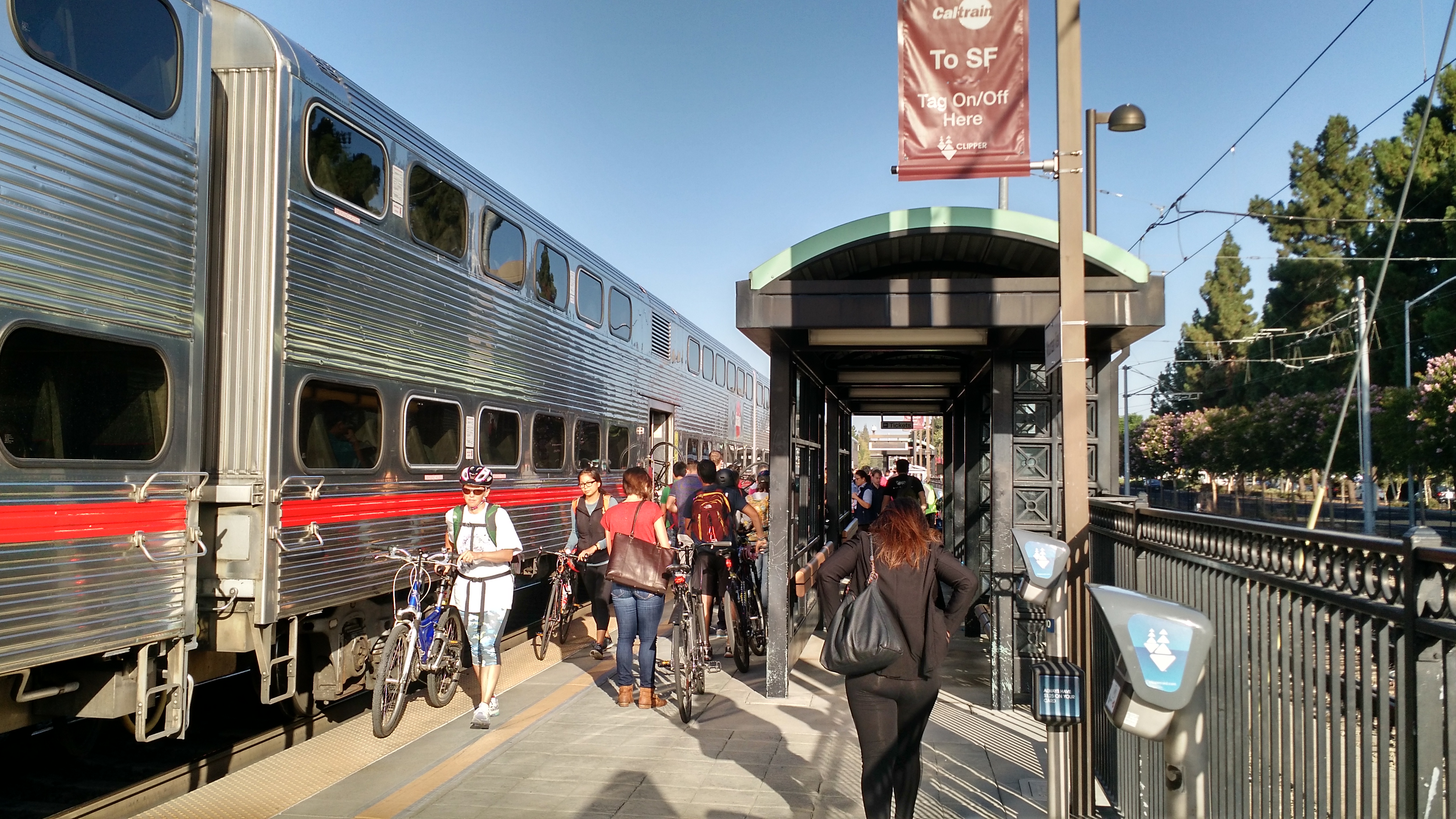 Report No. 1 of the Rail Corridor Circulation Studies: Sample Scenarios 1 - 6
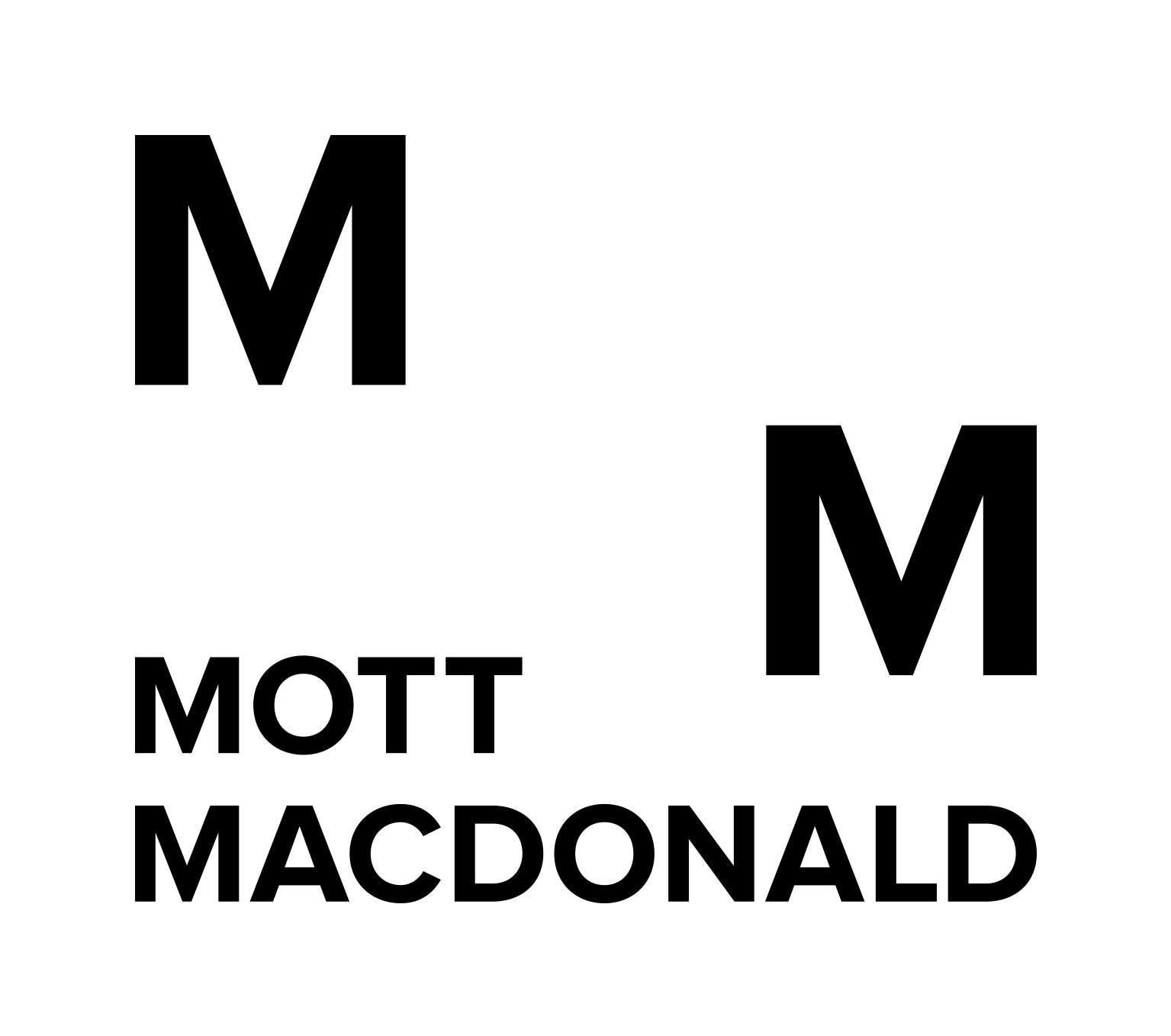 Josh Mello
Chief Transportation Official
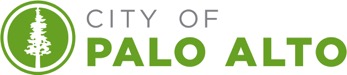 Contents
Introduction & Background
Impacts Under “No Build” Scenarios
Testing the 6 Sample Scenarios
Motor Vehicles
Testing the 6 Sample Scenarios
Bicycles & Pedestrians
Road Collisions
Introduction & Background
Traffic Circulation Study
Overview of Study being performed
Assessing ‘what if’ scenarios related to alternatives at Palo Alto; Churchill; Meadow; Charleston
Do nothing
Close completely
Bikes/Peds separated crossing only
Full grade separation
Mix and match alternatives
Traffic Circulation Study – At Grade Crossings
Methodology of Study
2017 traffic counts 
Volume Growth based on regional projections (MTC/VTA)
“Best Practices” assignments for growth and traffic diversion
Two model approach:
Palo Alto Travel Demand Model (regional => projected volumes)
Traffic Operational (localized => assess impacts such as delays, queuing, levels of service)
Several roadway modification scenarios tested
[Speaker Notes: City’s own Model – CUBE.  Compatible with all other modeling work in the area.
Use of Synchro 8 – universally used software.
Alma Street assumed connected in all cases.]
Traffic Circulation Study
General Notes
Actual train times vary day to day; Modeling assumes uniform (averages)
Peak hours based on typical times of year (schools active)
Actual travel delay > increased gate closures due to stopping and starting
Gate crossing pre-emption requirements preclude ability to synchronize lights on Alma
[Speaker Notes: For non-coincident peaks (train, traffic & queues), see slides 32 and 33. 
The model needs to be representative of peak periods, not individual peaks.
2030 is the important model.  Caltrain assumed at-rail services saturation of services.  (Without passing or more tracks)]
The Impacts Under “No Build” Scenarios
Effects of:  Caltrain Modifications
Current Caltrain Operations (Peak Period average today)
6 trains per hour (total both directions)
(can be up to 10 per hour)
Effective Gate Closure time: 45 seconds every 10 minutes (7.5% of peak hours)
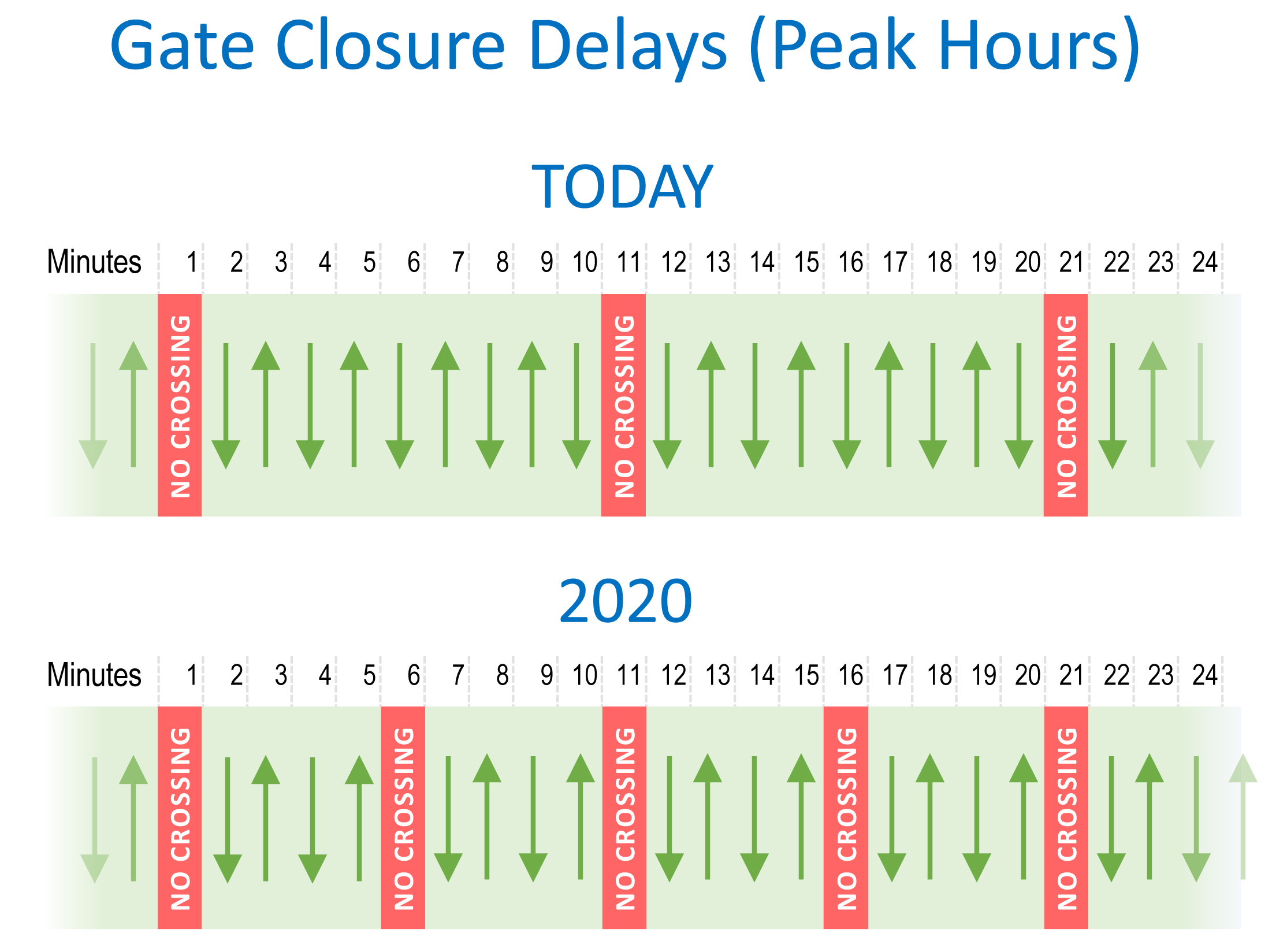 [Recent data shows gates were closed roughly 1 hour each day]
(Actual train spacing varies daily)
Effects of: Caltrain & High-Speed-Rail Mods
Anticipated Changes in Operations (2025 – HSR operating) 
20 trains per hour (total both directions)
Gate closure time:  45 seconds every 3 minutes (up to 25% of the time in peak hours)
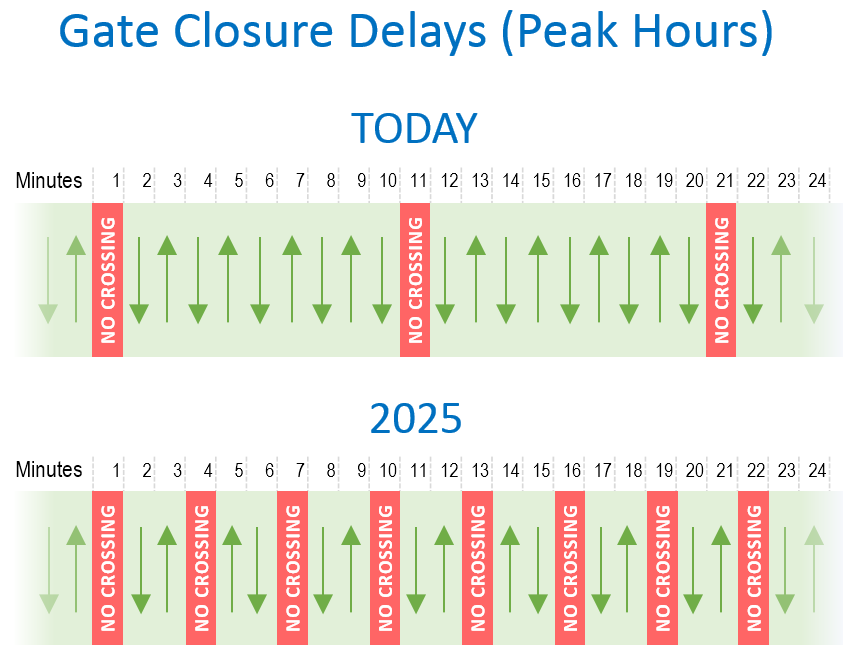 [Speaker Notes: 20 trains per hour is approximate a practical saturation level without rail capacity increases.]
Gate Closure Delays (Peak Hours)
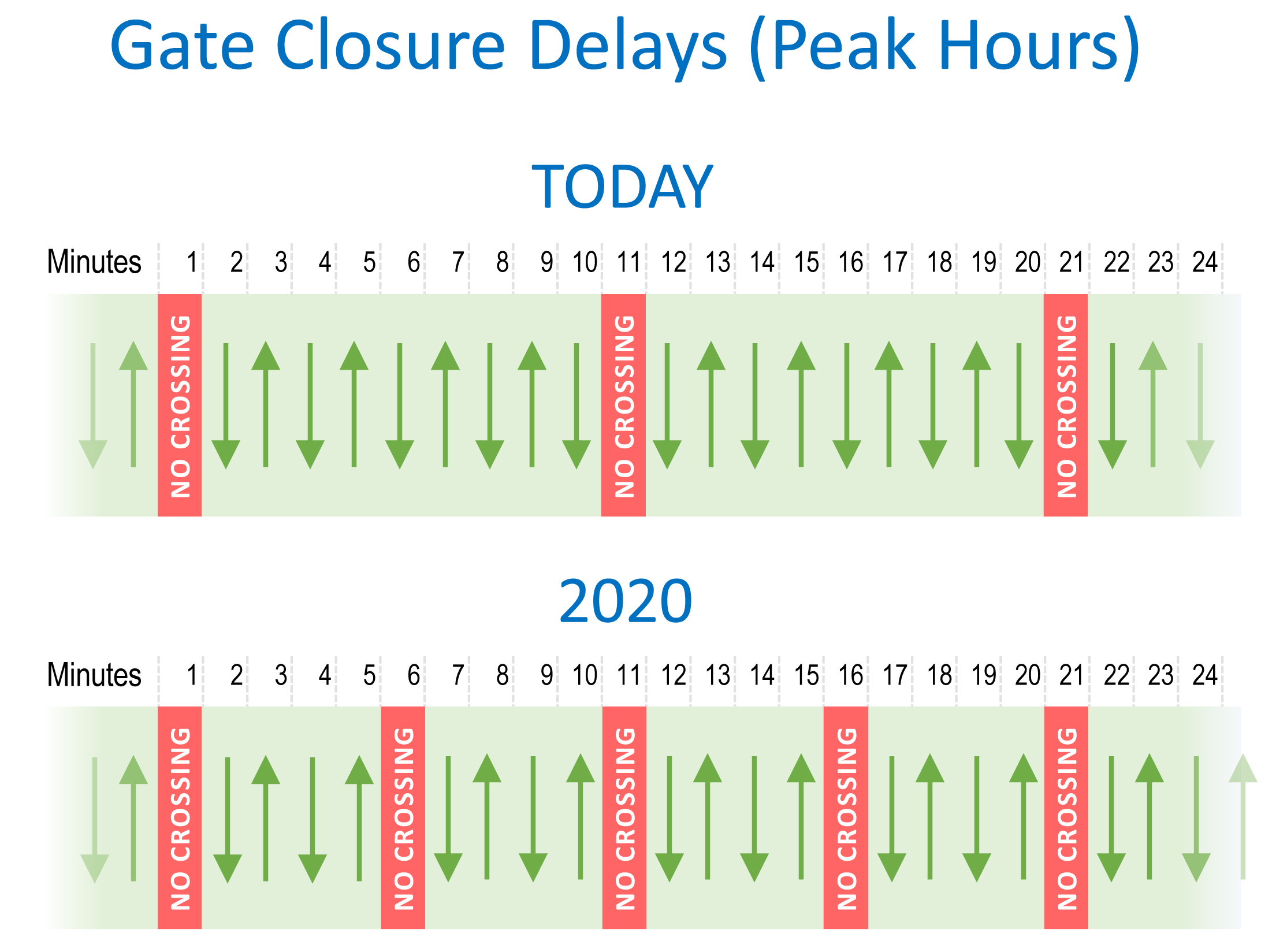 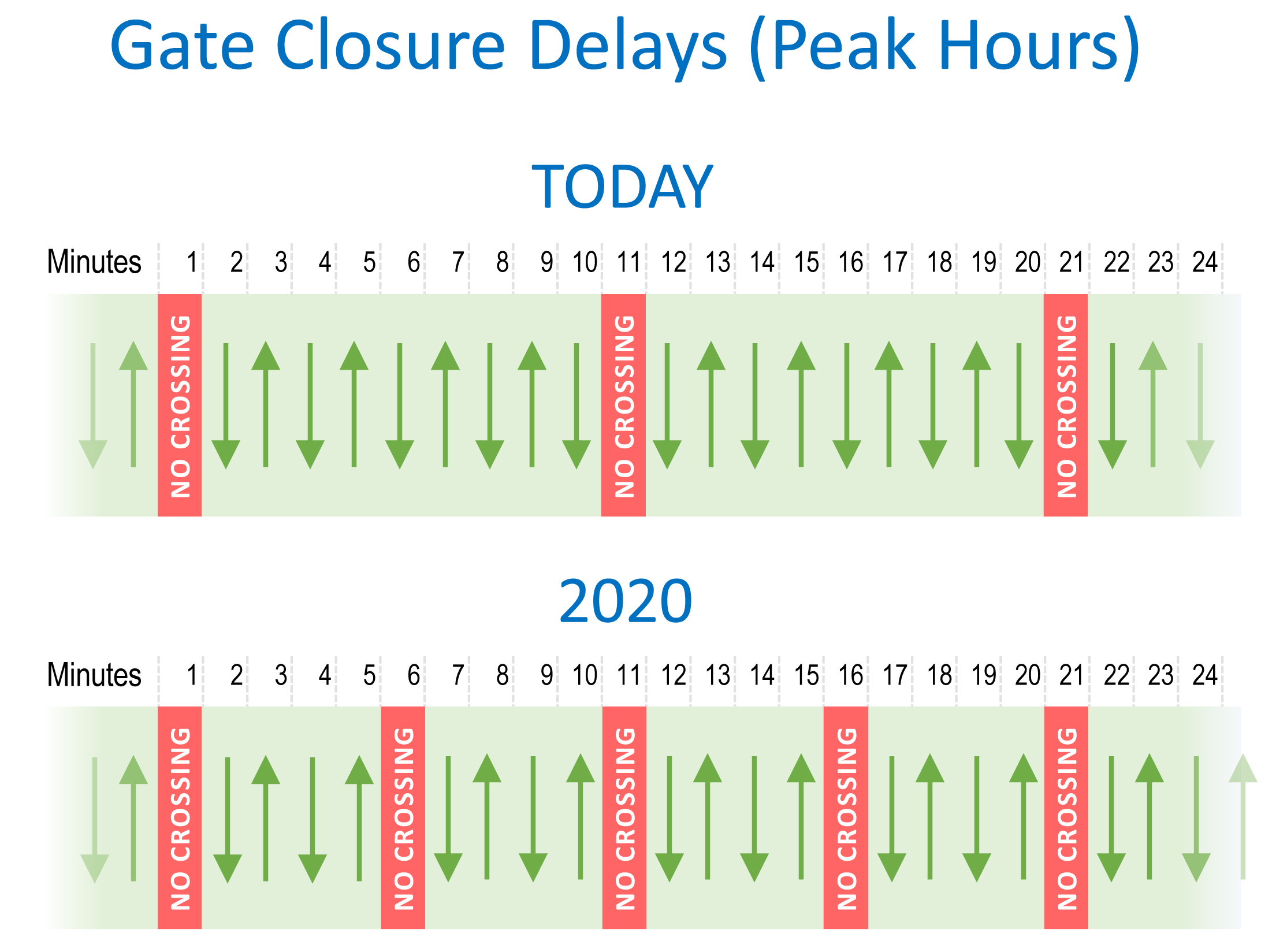 Caltrain + HSR
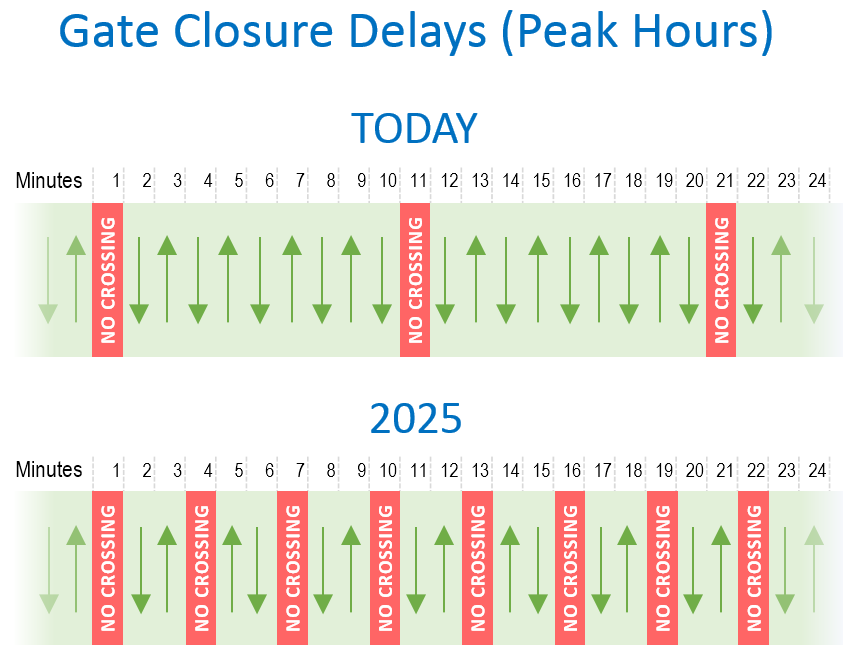 Effects of: Caltrain & High-Speed Rail Mods
Impacts in 2025 with Caltrain and HSR Operating:
~ 20% capacity reduction of roadways vs. 2017
Delays (2030) (Varies by location and time of day)
60+ % increase in delay for AM 
100+ % increase in delay for PM 
Some traffic will divert (e.g., to University, Oregon Expwy,  Embarcadero, San Antonio)
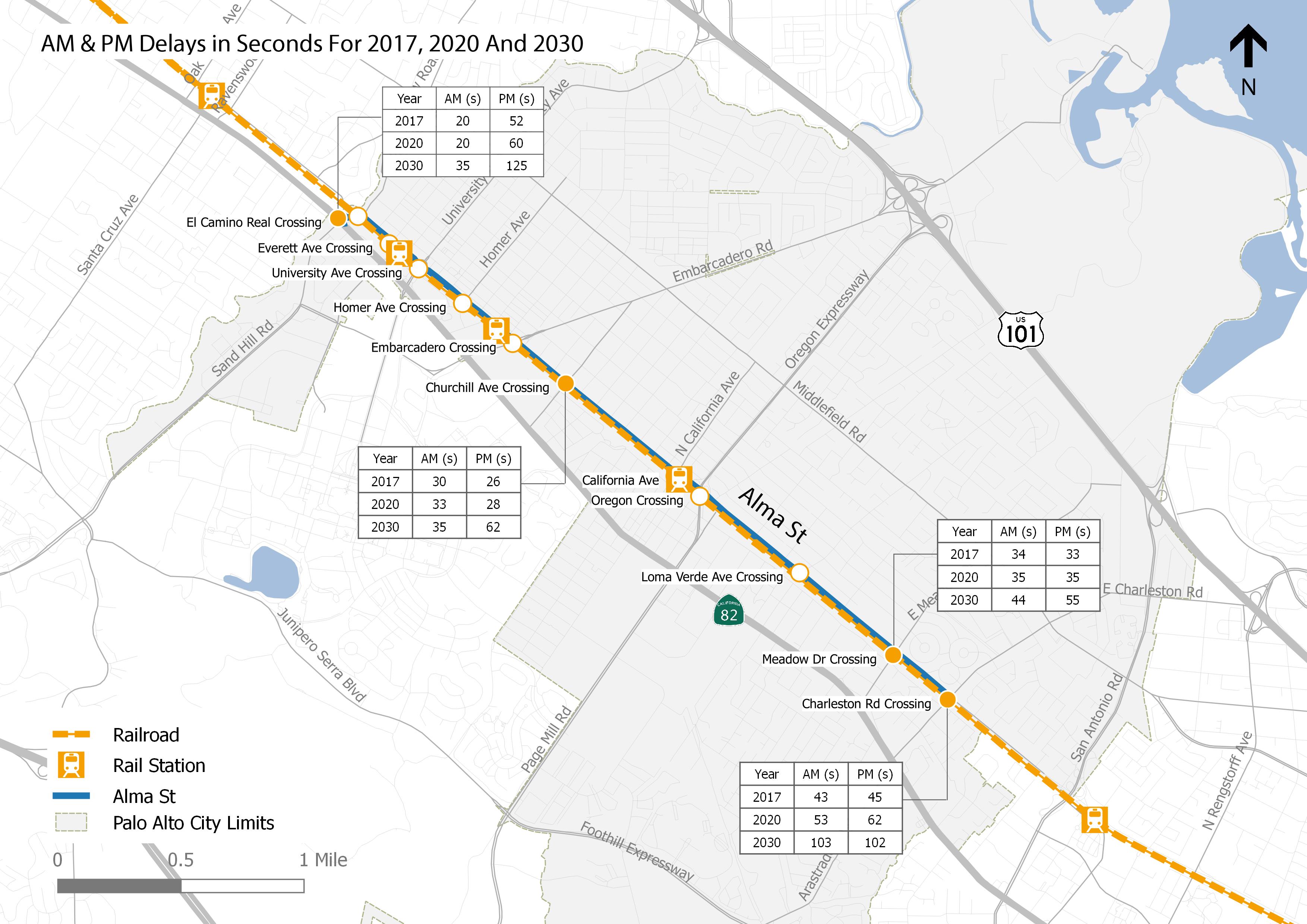 AM & PM Delays in Seconds for 2017, 2020, 2030
Average delay per vehicle crossing Caltrain tracks
Caltrain operating at planned levels
HSR Operating as planned
No changes to Existing Crossings
[Speaker Notes: This is an “overall” average delay condition with gate closures as prescribed.]
2030 Charleston Rd PM Peak Queues (20 Trains/hr)
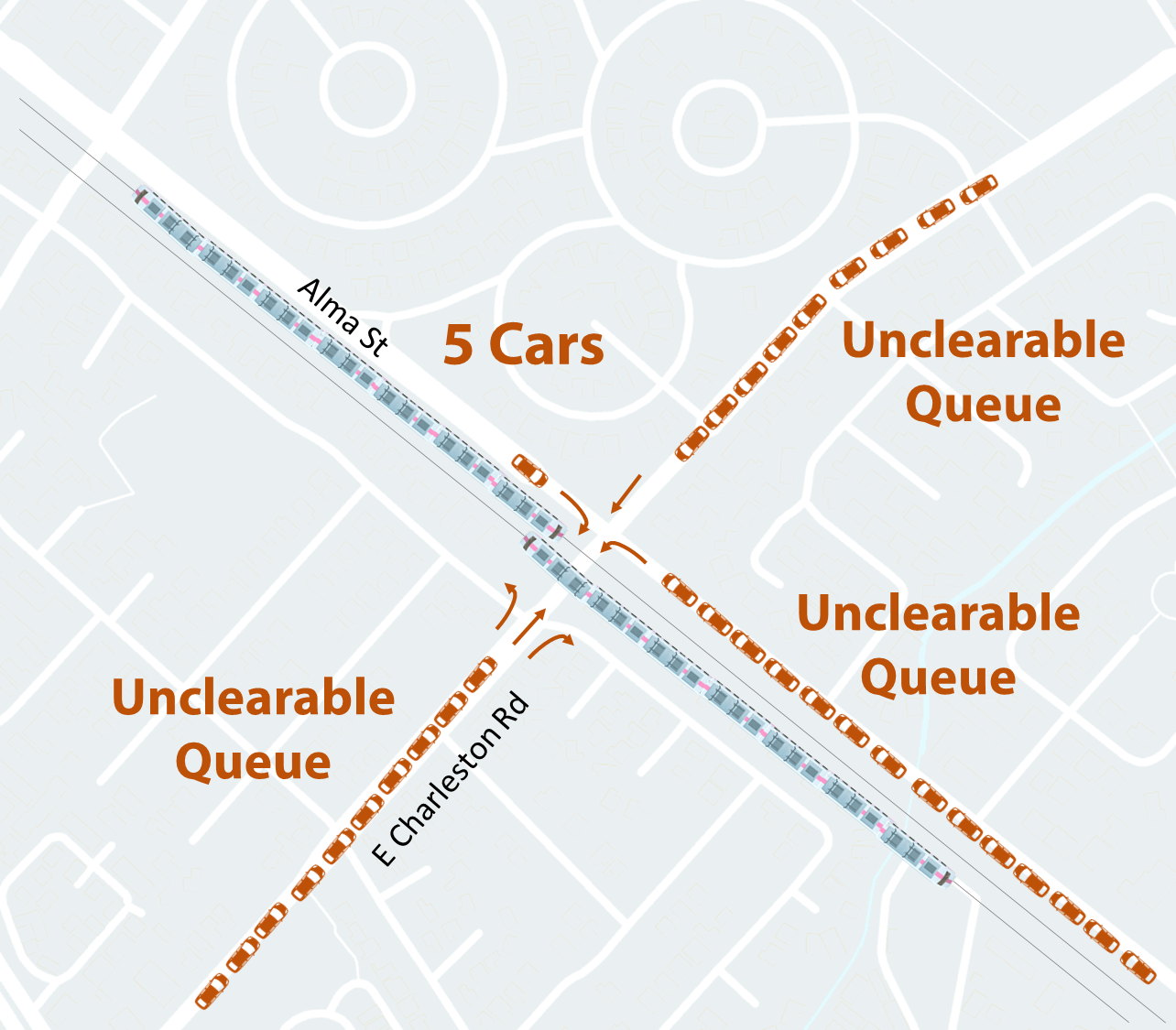 [Speaker Notes: Just 1 sample – the rest are similar.]
Traffic Conditions for “No Build” Scenarios
Overall Level-of-Service of Key Rail Crossing Movements
[Speaker Notes: Overall average delay condition.]
Testing the 6 Sample Scenarios at 2030: 
TRAFFIC EFFECTS
Rail Corridor Circulation Study: Traffic Measures
Key	EXISTING
	NEW
A = At Grade  Q = Quiet Zone W = Widened Grade Separated X = Closed to all Traffic    S = Grade Separated
[Speaker Notes: Provides a good synopsis of most likely conditions for alternatives.]
Scenario 1:  CAPACITY CONSTRAINED TEST
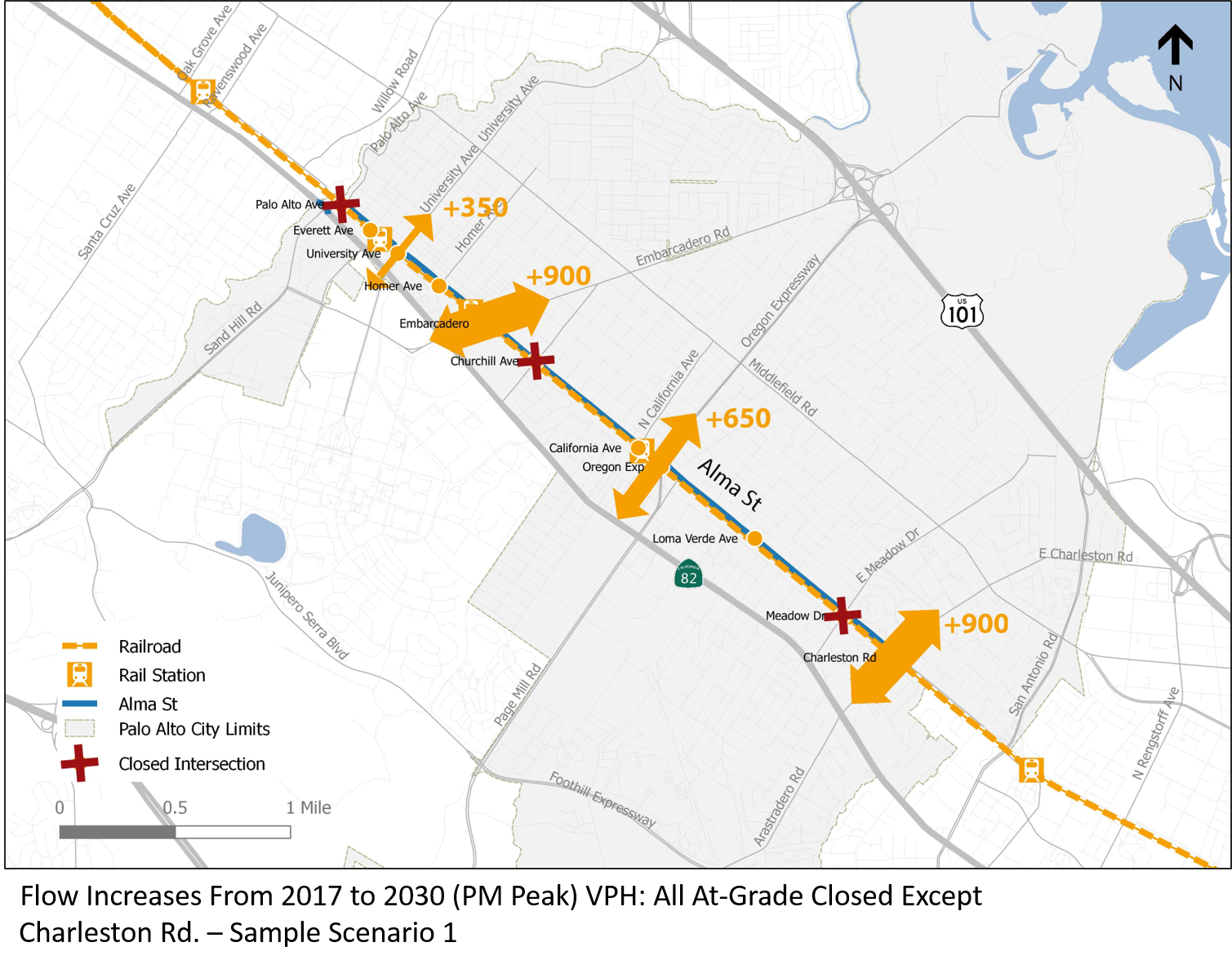 [Speaker Notes: Reminder:  This is 2030 Reassigned Flows against Existing (2017).]
Scenario 6:  MAXIMUM ACCESSIBILITY TEST
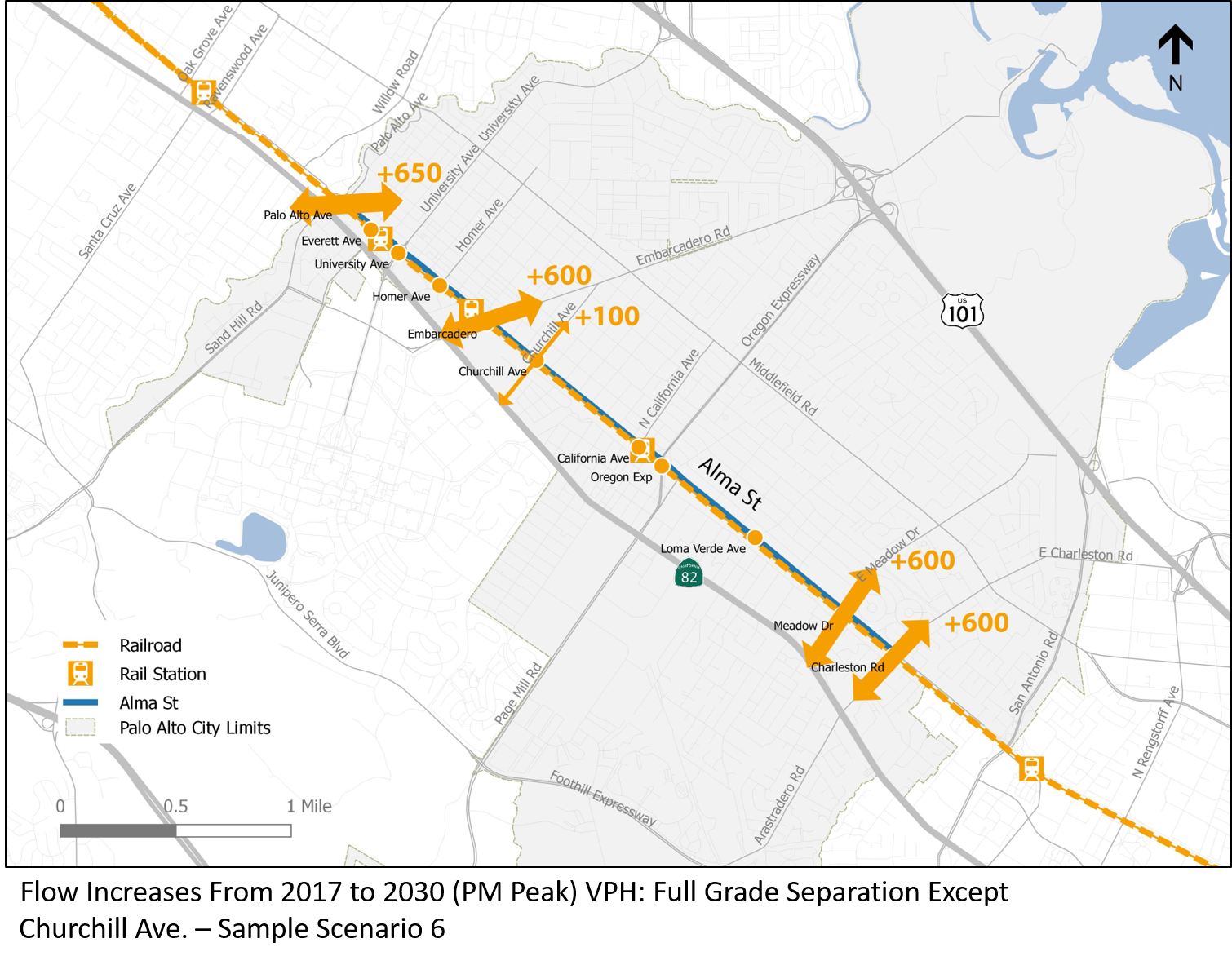 [Speaker Notes: Reminder:  This is Reassignment at 2030 from No-Build to Scenario 1.]
REROUTING IMPACTS:  Scenario 1
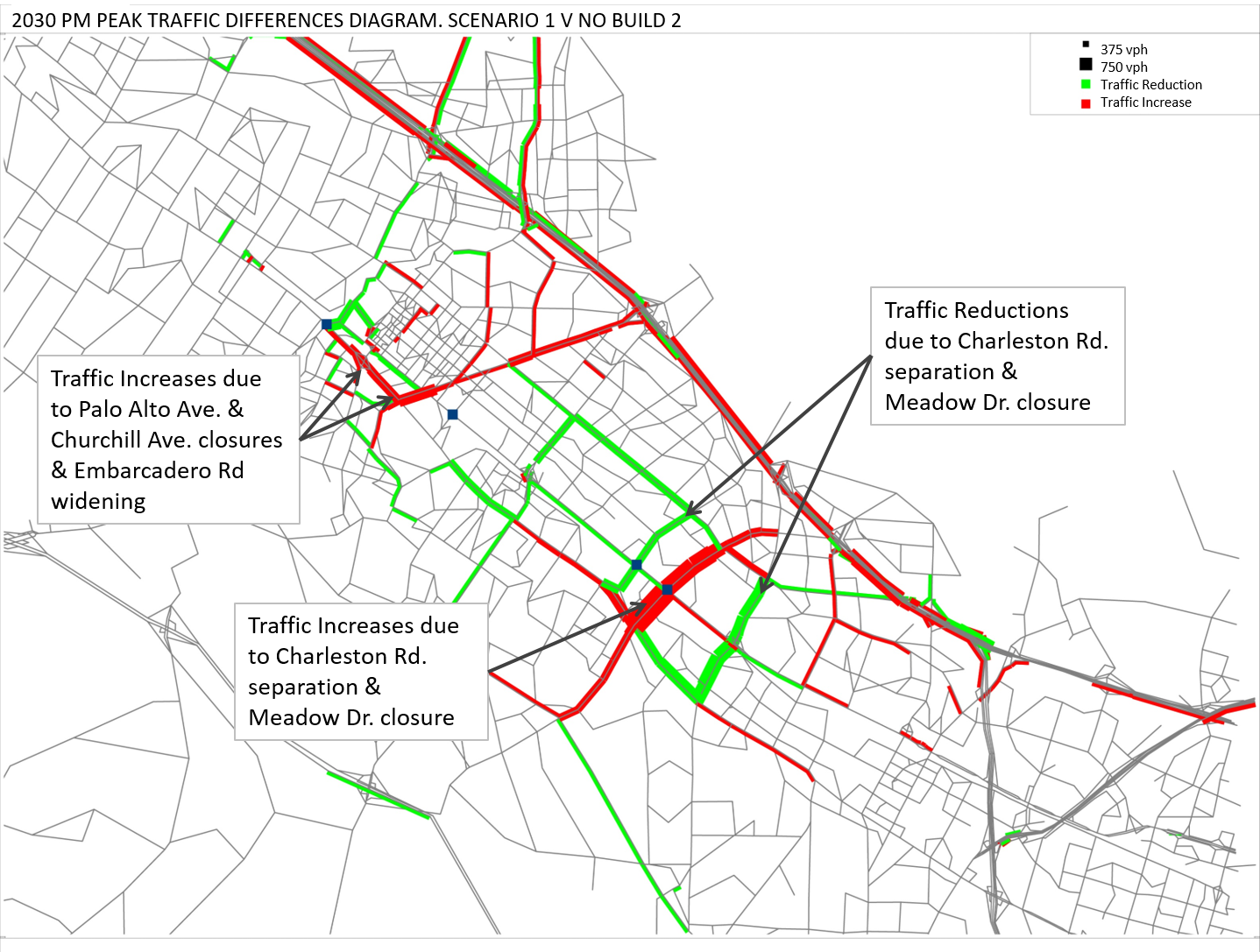 [Speaker Notes: These are differences at 2030 between No-Build 2 and Scenario 1.  This is not the same as the two previous slides.]
REROUTING IMPACTS:  Scenario 6
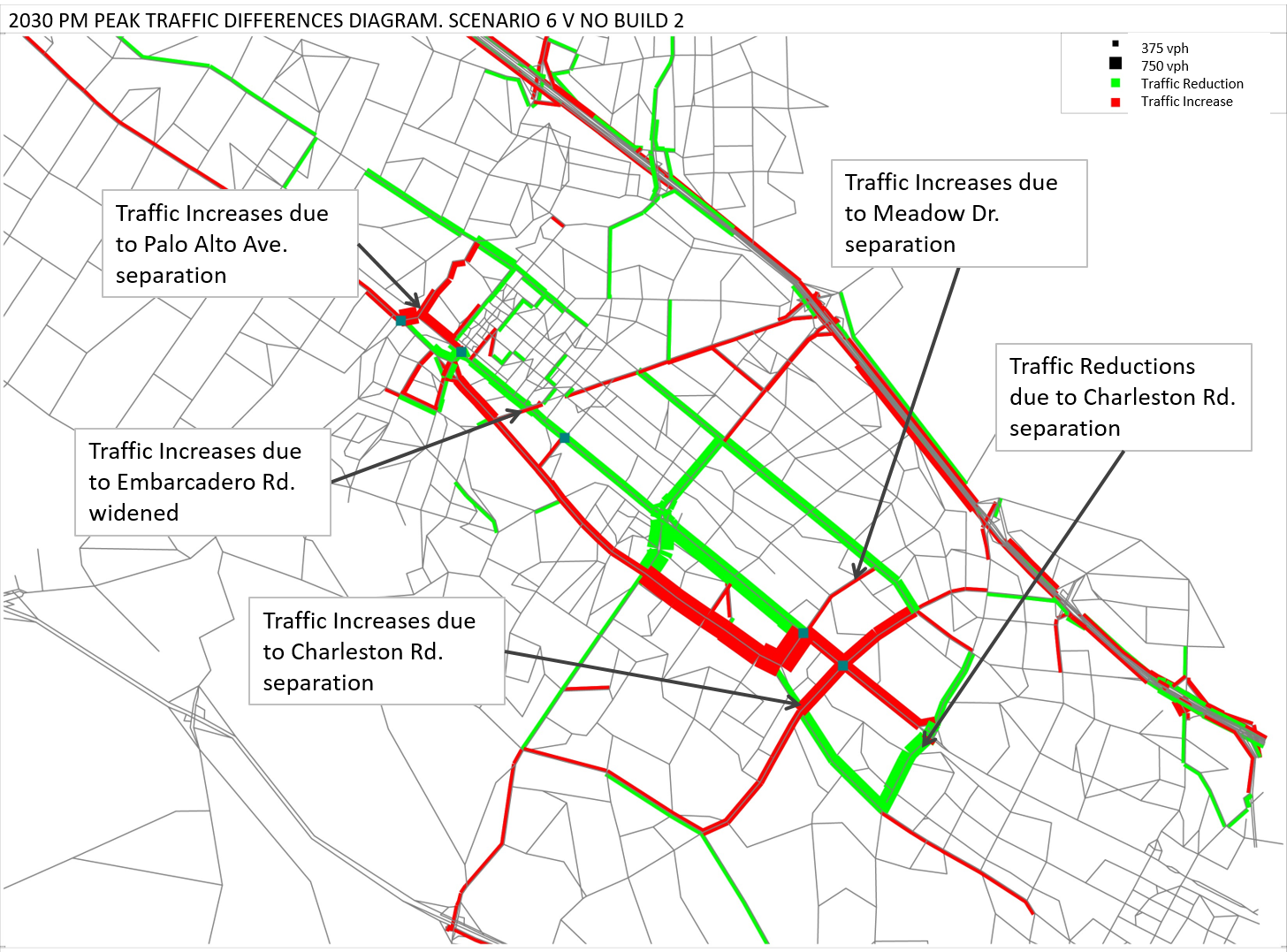 Summary of Response of the At-Grade Intersections to Change
Condition
Location
[Speaker Notes: Redistribution of crossing traffic under Scenario 6 improves operational conditions for crossings.  But also increases congestion on newly grade-separated routes.]
Testing the 6 Sample Scenarios at 2030: 
BICYCLE & PEDESTRIAN EFFECTS
Rail Corridor Circulation Study: Bicycle and Pedestrian Measures for the Sample Scenarios 1-6
BICYCLES & PEDESTRIANS
Key     EXISTING
            NEW
	B/P = Grade-Separated Bicycle/Pedestrian Only		1      = In close proximity
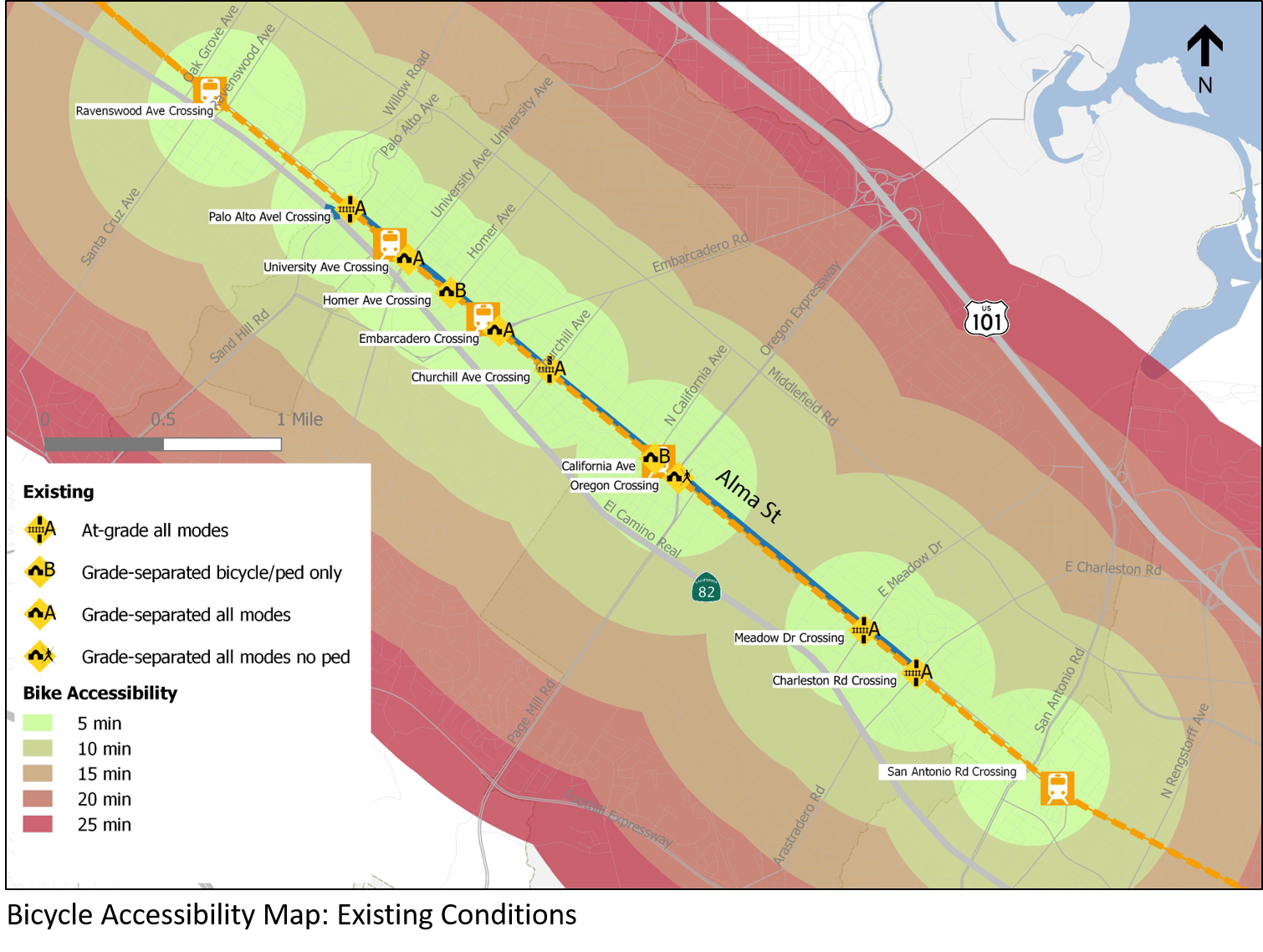 [Speaker Notes: Pedestrians would be the same as bikes but different journey times. (5 minute bike = 25 minute ped.)]
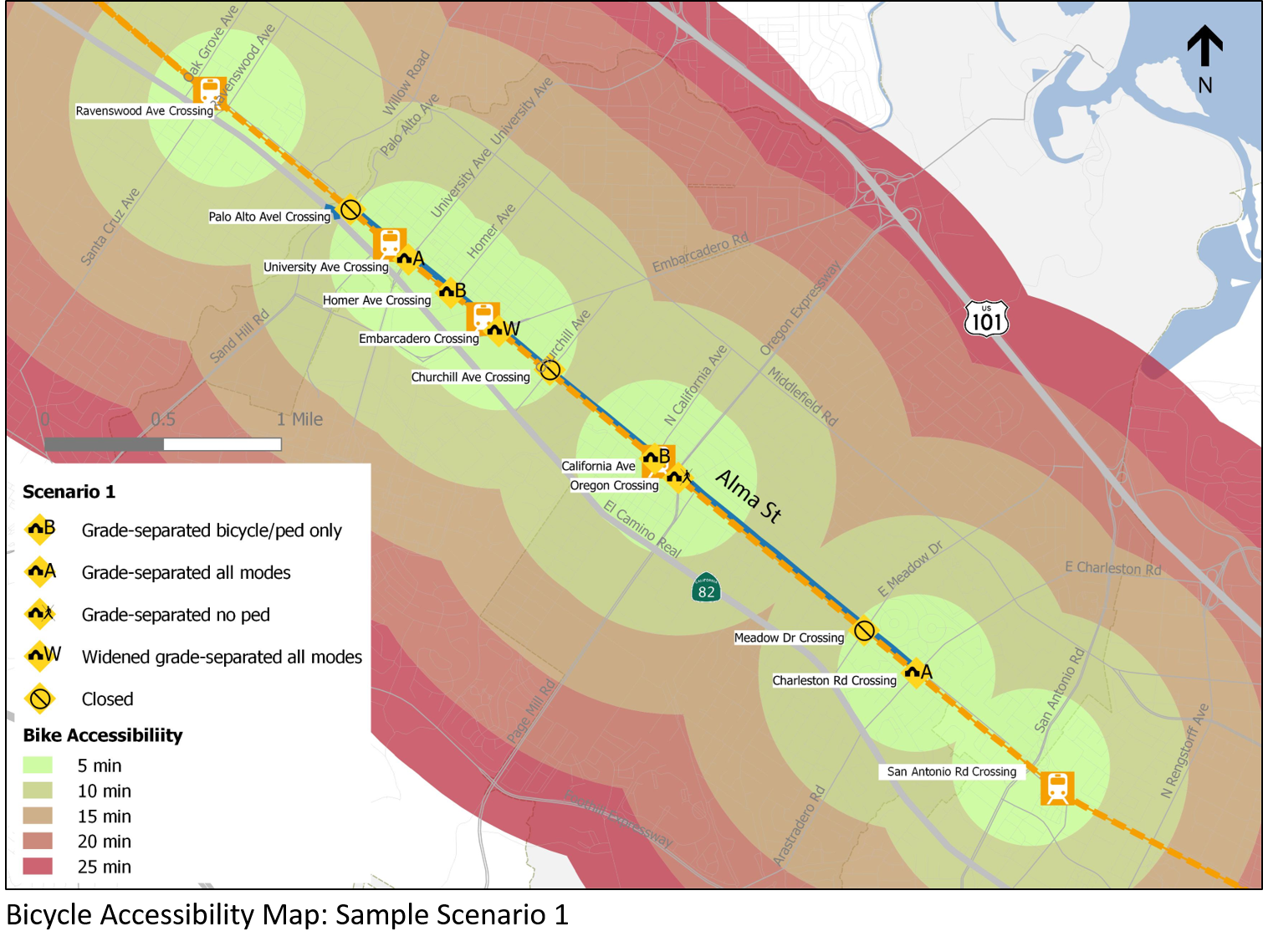 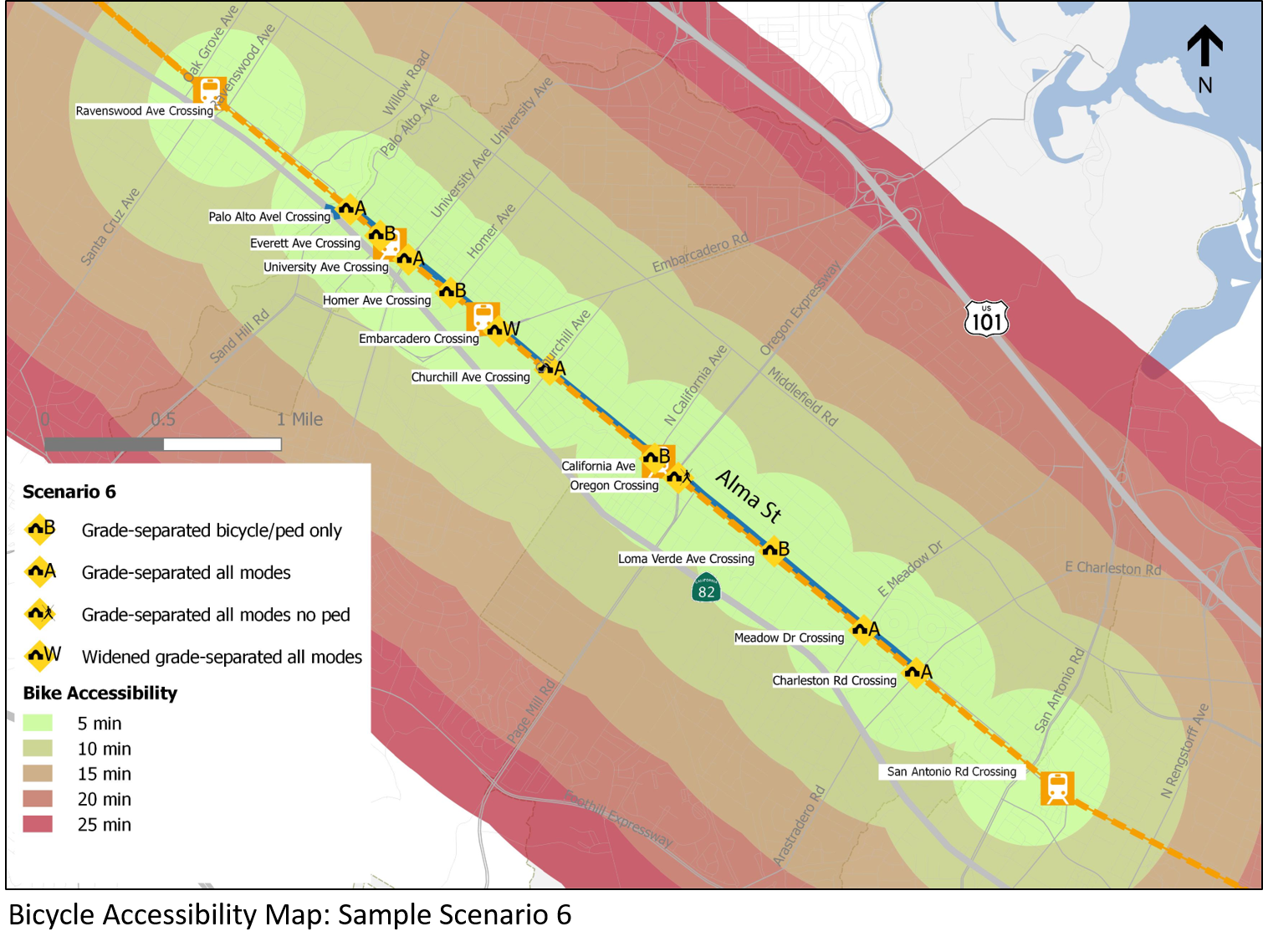 Study Area Intersection Roadway Collision Data 2011-2015
Location
Item
Source:  SWITRS data provided by City of Palo Alto, 2017
[Speaker Notes: Not possible to estimate reduction until layout designs are identified, but will always be better as latest design / safety standards would be implemented.]
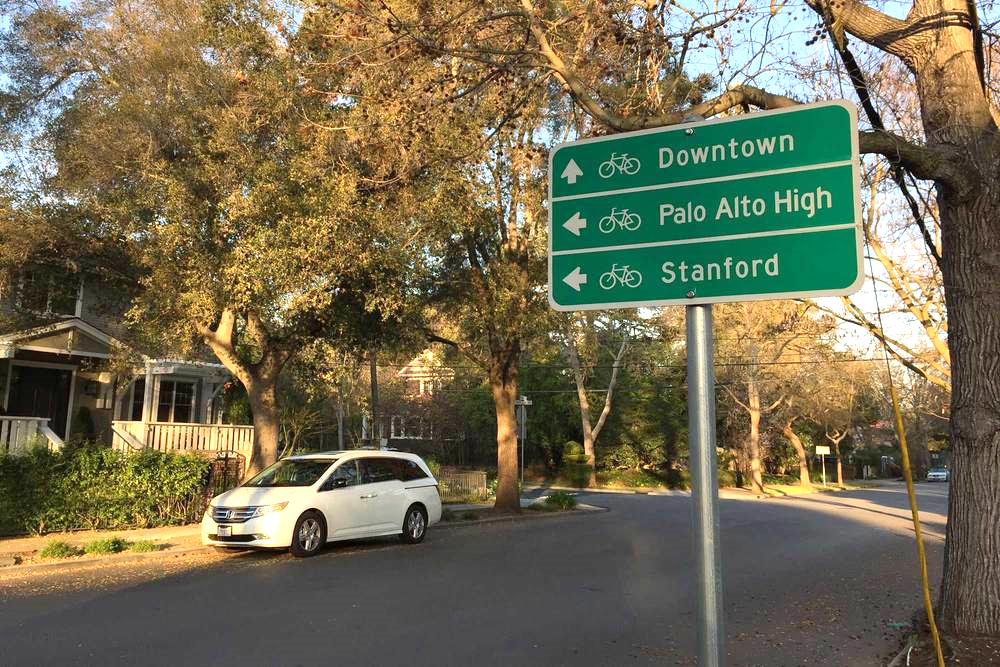 Report No. 1 of the Rail Corridor Circulation Studies
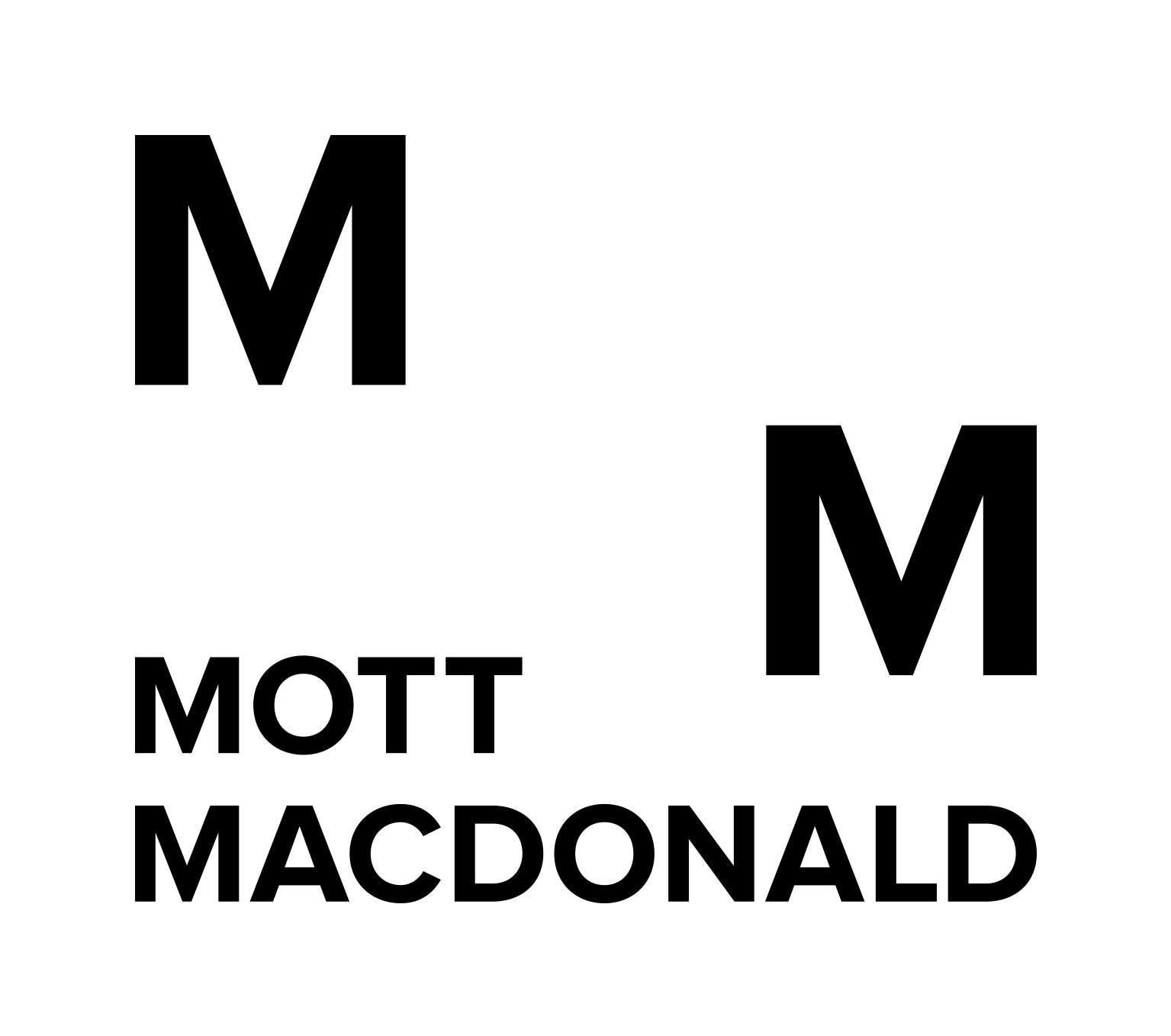 Josh Mello
Chief Transportation Official
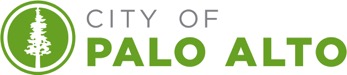 2030 Palo Alto Ave PM Peak Queues (20 Trains/hr)
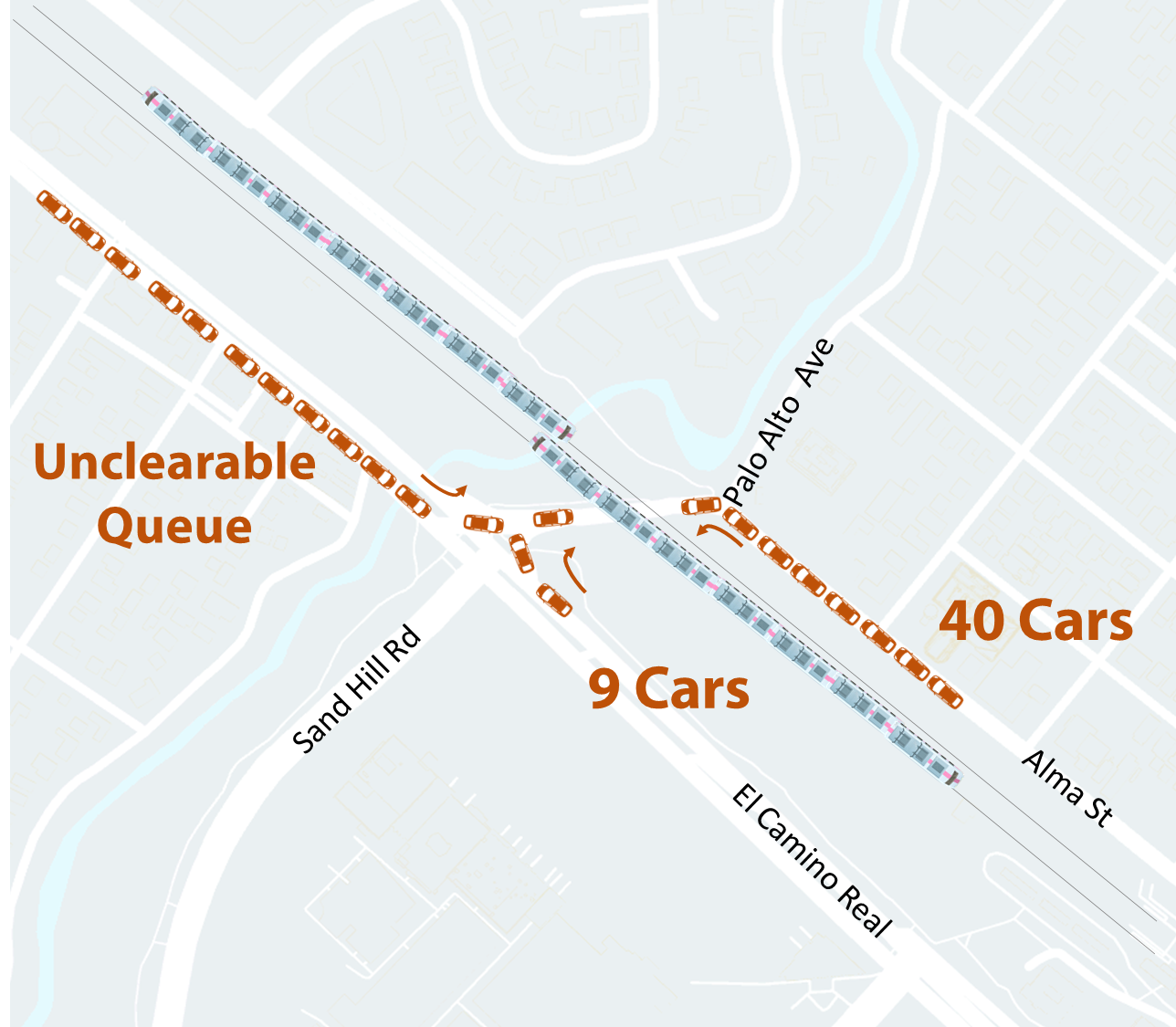 2030 Palo Alto Ave PM Peak Queues (20 Trains/hr)
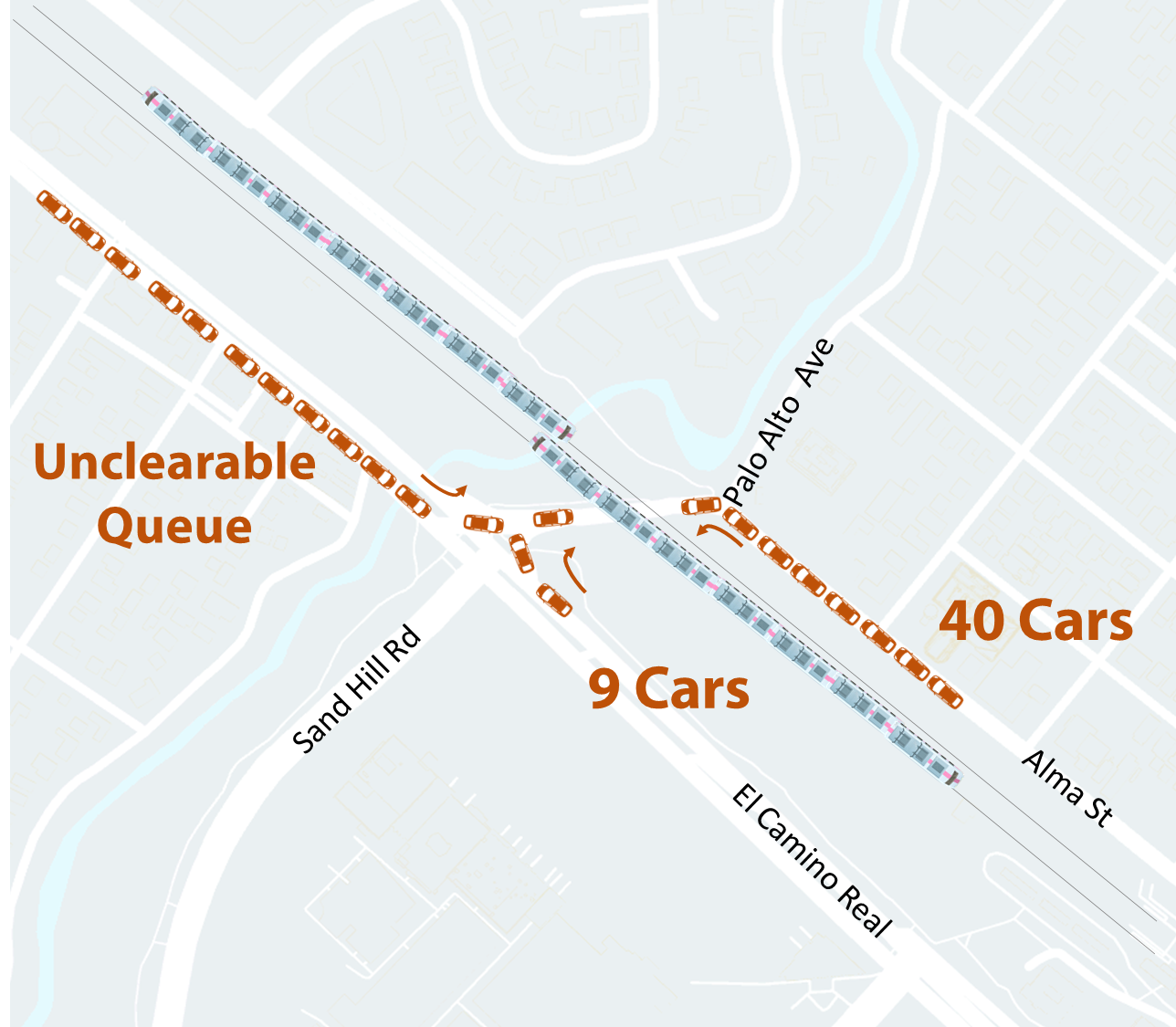 2030 Meadow Dr. PM Peak Queues (20 Trains/hr)
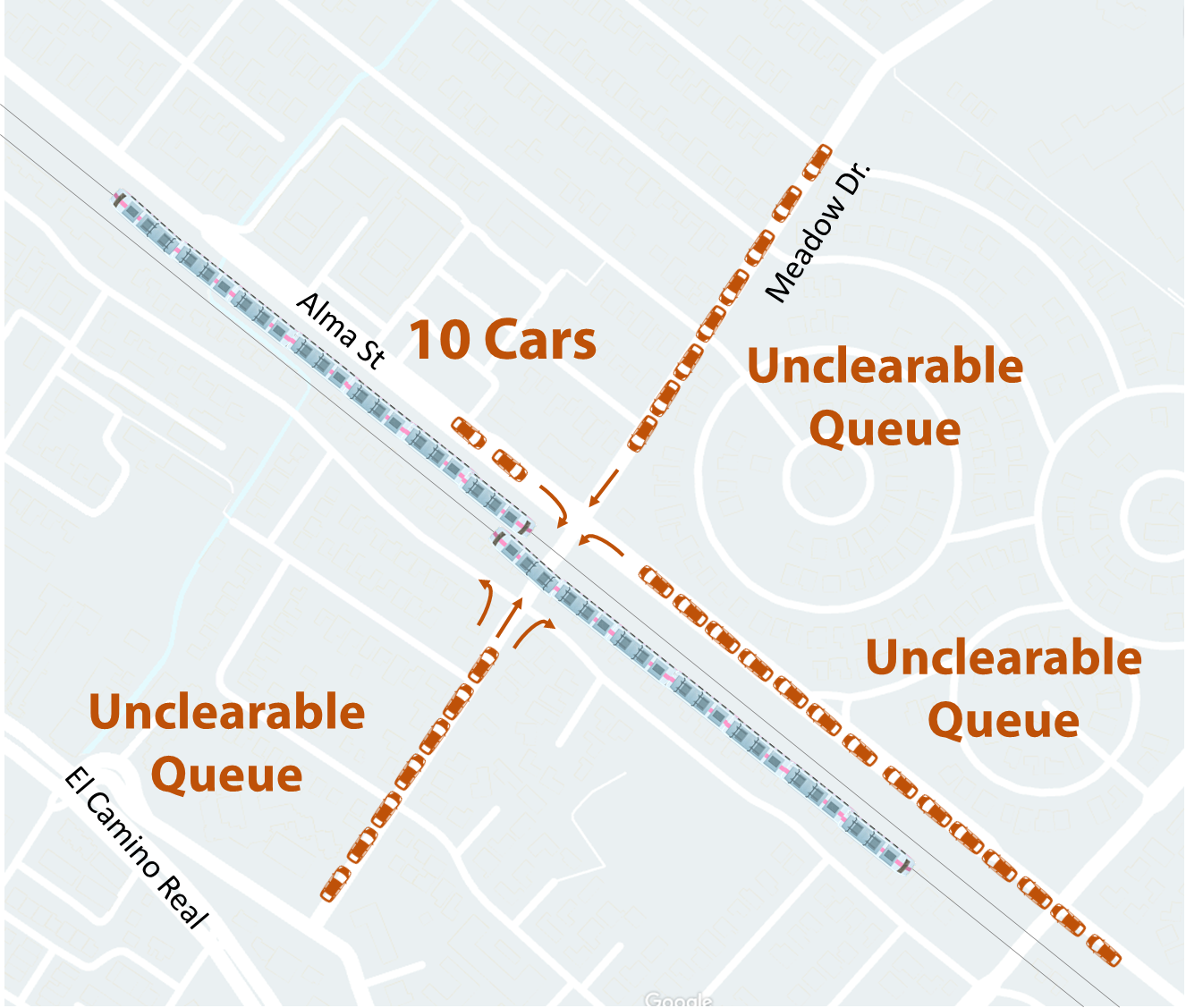 [Speaker Notes: Traffic volume = Green
Train Frequency = Blue
Queues = Red
Maximum Queues only occur when all 3 peak together and only for a short time.  To model that would be unrepresentative of conditions for whole peak period and would vary by location and direction.

Source:  Caltrain Grade Crossing Hazard Analysis and Report, February 2016.]
[Speaker Notes: Traffic volume = Green
Train Frequency = Blue
Queues = Red
Maximum Queues only occur when all 3 peak together and only for a short time.  To model that would be unrepresentative of conditions for whole peak period and would vary by location and direction.

Source:  Caltrain Grade Crossing Hazard Analysis and Report, February 2016.]